41080 Theory of Computing
Week 11, Spring 2023
Youming Qiao
Note
Assignment 3 from last year is online
Assignment 3 from this year will be online on 3rd Nov (Friday). Due date: 17 November (Friday)
Review of lecture in the last week
Big Oh and algorithm running times
Polynomial-time reductions and NP-complete
SAT and 3SAT are NP-complete
Outline of today’s lecture
Three NP-complete problems
Independent set
Hamiltonian cycles
Subset sum
An overview of the landscape of NP-complete problems
More NP-complete problems
NP-complete problems
There are thousands of NP-complete problems
Your favorite topic certainly has an NP-complete problem somewhere in it
Even the other sciences are not safe: biology, chemistry, physics have NP-complete problems too!
So far we have only two NP-complete problems: SAT and 3SAT
SAT = { F | F is a satisfiable Boolean formula }
3SAT={ F | F is a 3CNF-formula, and F is satisfiable}
How to get more NP-complete problems?
Given a favorite problem   NP, how can we prove it is NP-hard?
Generic Recipe:
Take a problem  that you know to be NP-hard (3-SAT)
Prove that  P 
Then for all A  NP, A P  and  P 
We conclude that  A P , and  is NP-hard
 is NP-Complete
NP
P


Independent sets
Independent sets on graphs
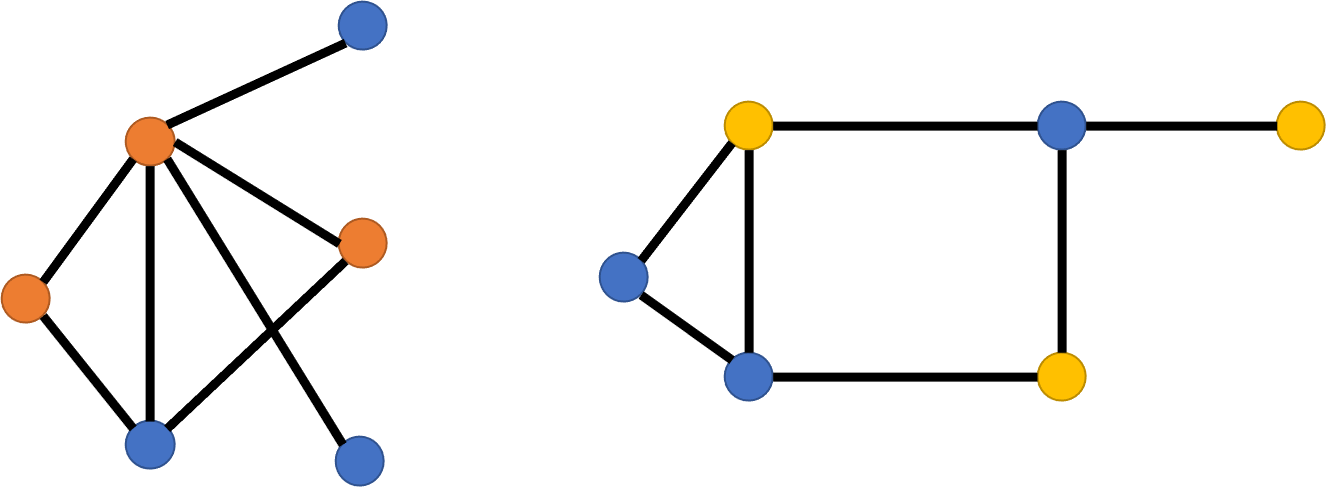 IND={(G, s) | G has a size-s ind. set}
Interpreting 3SAT
The reduction: step 1
GF will have one vertex for each literal in a clause.
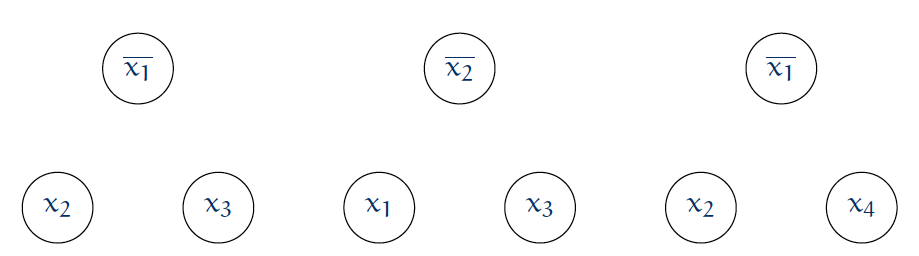 The reduction: step 2
GF will have one vertex for each literal in a clause.
Connect the 3 literals in a clause to form a triangle; the independent set will pick at most one vertex from each clause, which will correspond to the literal to be set to true.
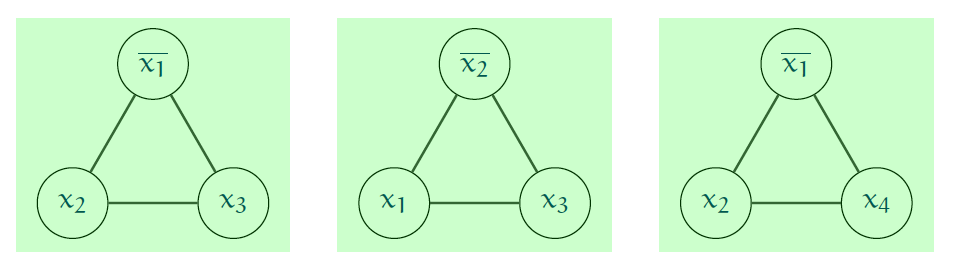 The reduction: step 3
GF will have one vertex for each literal in a clause.
Connect the 3 literals in a clause to form a triangle; the independent set will pick at most one vertex from each clause, which will correspond to the literal to be set to true.
Connect 2 vertices if they label complementary literals; this ensures that the literals picked do not have a conflict.
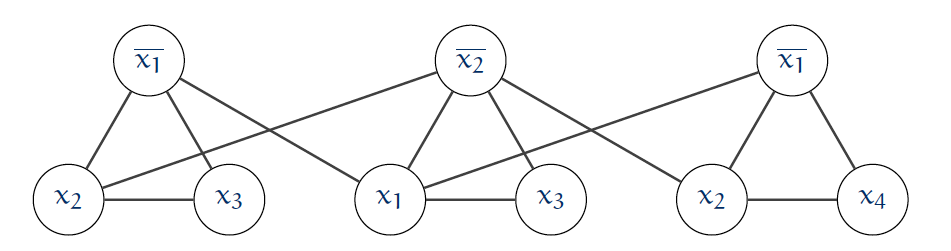 The reduction: step 4
GF will have one vertex for each literal in a clause.
Connect the 3 literals in a clause to form a triangle; the independent set will pick at most one vertex from each clause, which will correspond to the literal to be set to true.
Connect 2 vertices if they label complementary literals; this ensures that the literals picked do not have a conflict.
Take s to be the number of clauses.
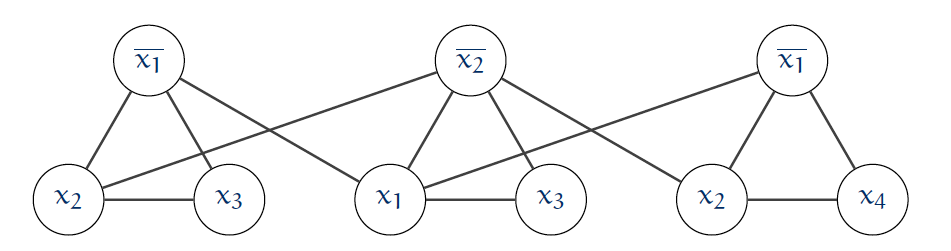 Correctness of the reduction
Correctness of the reduction
Summary of 3SAT to IND
Exam problem from three years ago
You are a legal aide tasked with evaluating the testimony of a series of n witnesses to a crime. Unfortunately there are a large number of conflicting stories between the witnesses, however you are pretty sure that at most k of the witnesses are lying. Can you find a set of at most k witness whose removal from the evidence leaves the remaining n−k stories consistent?
POLL: what is the corresponding graph-theoretic problem?
Hamiltonian cycles
Hamiltonian cycle on graphs
Let G=(V, E) be a directed graph
A Hamiltonian cycle is a cycle that visits each vertex exactly once
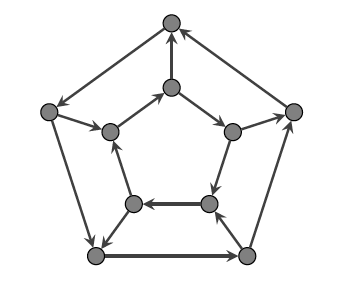 Hamiltonian cycle on graphs
Let G=(V, E) be a directed graph
A Hamiltonian cycle is a cycle that visits each vertex exactly once
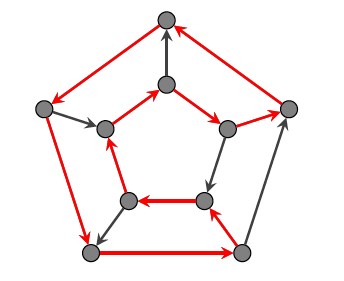 Hamiltonian cycle on graphs
Let G=(V, E) be a directed graph
A Hamiltonian cycle is a cycle that visits each vertex exactly once
HAMCYCLE={ G | G is a directed graph with a Hamiltonian cycle}
Theorem. HAMCYCLE is NP-complete. 
Proof. 1. HAMCYCLE is in NP (the same as HAMPATH in NP)
2. HAMCYCLE is NP-hard
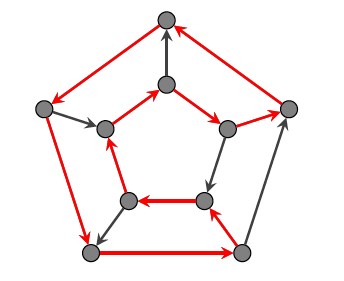 HAMCYCLE={ G | G is a directed graph with a Hamiltonian cycle}
Reduction: First Ideas
Viewing 3SAT: Assign values to n variables, and each clauses has 3 ways in which it can be satisfied.
Construct graph with 2n Hamiltonian cycles, where each cycle corresponds to some boolean assignment.
Then add more graph structure to encode constraints on assignments imposed by the clauses.
The Reduction: Phase 1
Traverse path i from left to right iff xi is set to true
Each path has 3(m+1) vertices where m is number of clauses; 
Vertices numbered from left to right (1 to 3m + 3)
POLL: How many are Hamiltonian cycles in the following graph?
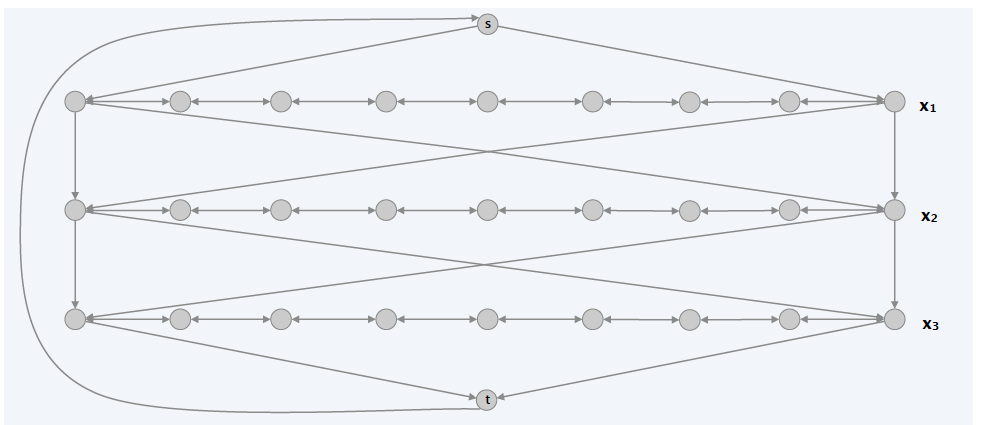 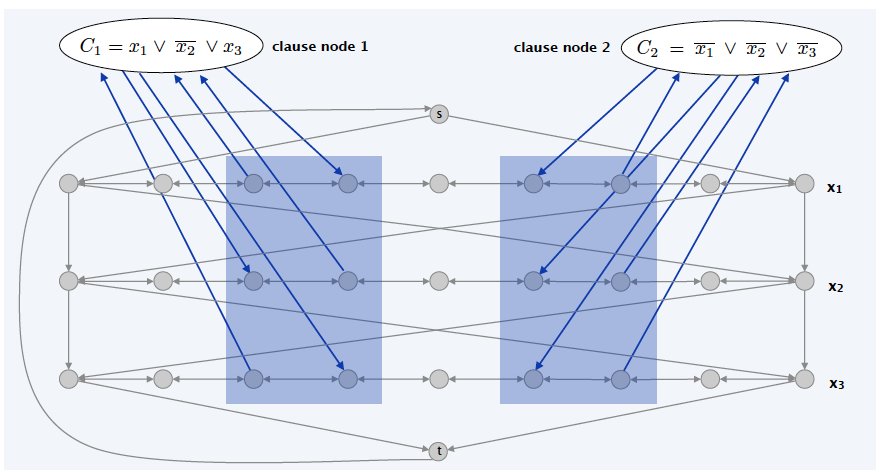 Correctness of the reduction
x1=1, x2=0, x3=0 is a satisfying assignment
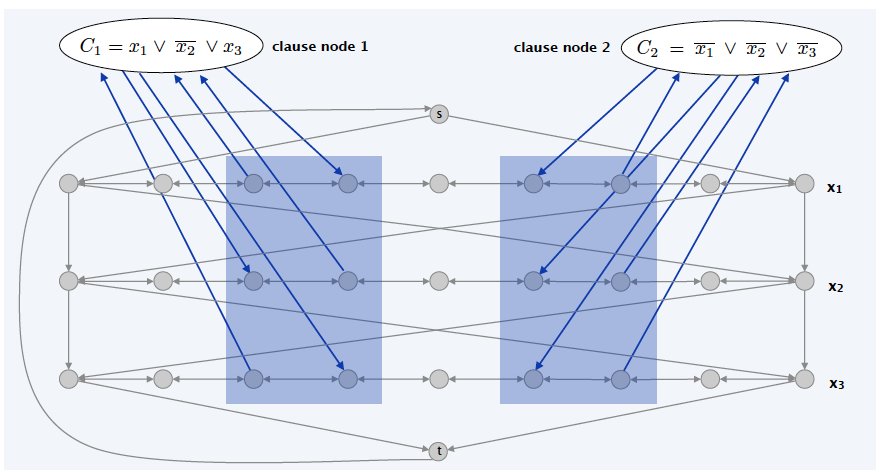 x1=1, x2=0, x3=0 is a satisfying assignment
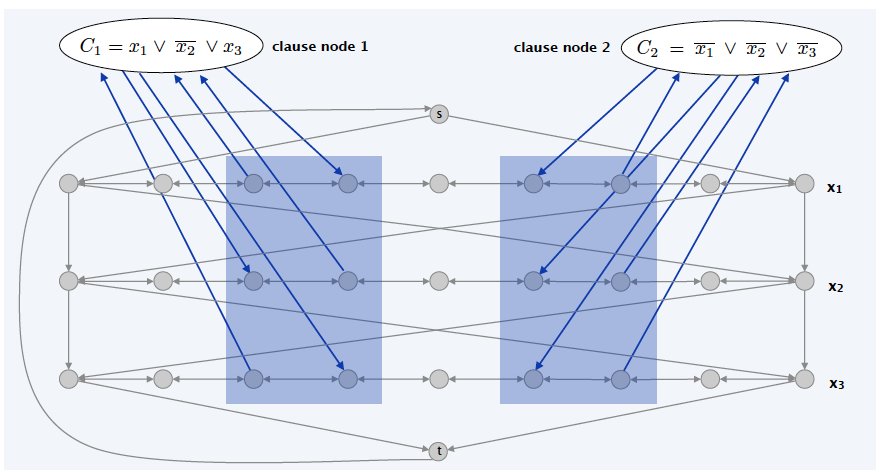 Correctness of the reduction
If H jumps back to a different row…
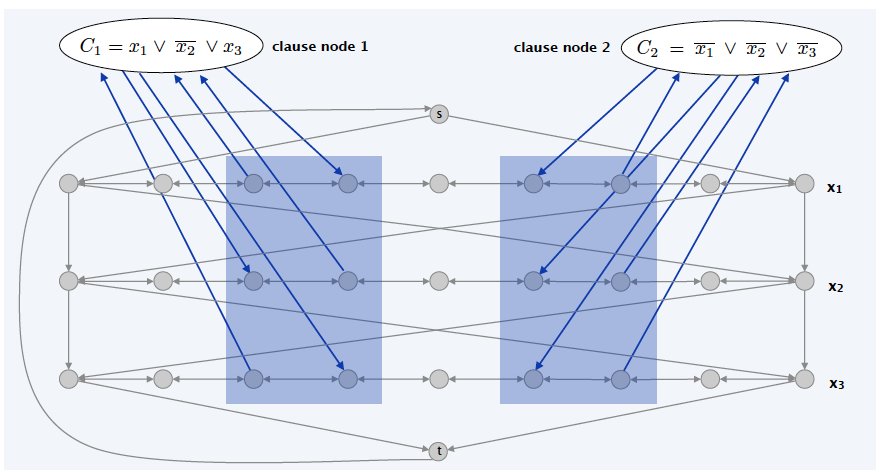 Correctness of the reduction
Summary of 3SAT to HAMCYCLE
Subset sum
Subset sum problem
SS-SUM is NP-complete
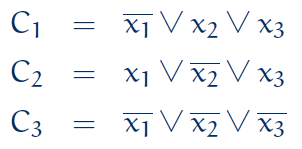 Reducing 3SAT to SS-SUM
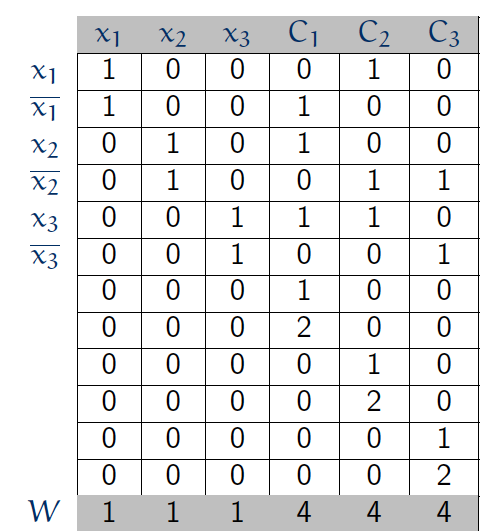 C11
C12
C21
C22
C31
C32
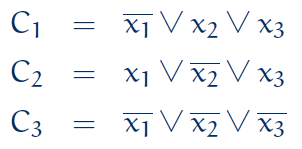 Reducing 3SAT to SS-SUM
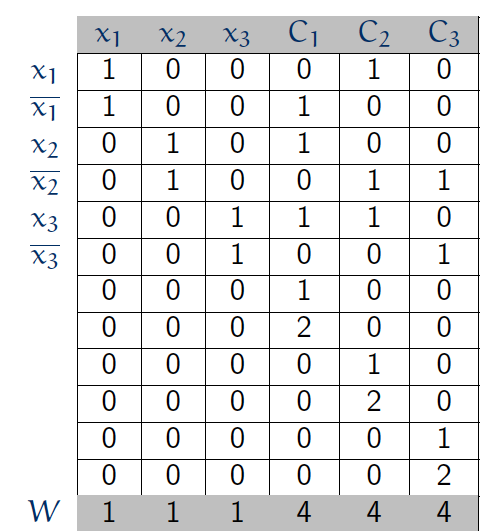 C11
C12
C21
C22
C31
C32
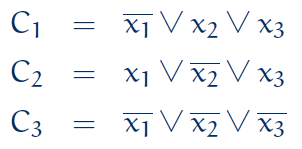 Reducing 3SAT to SS-SUM
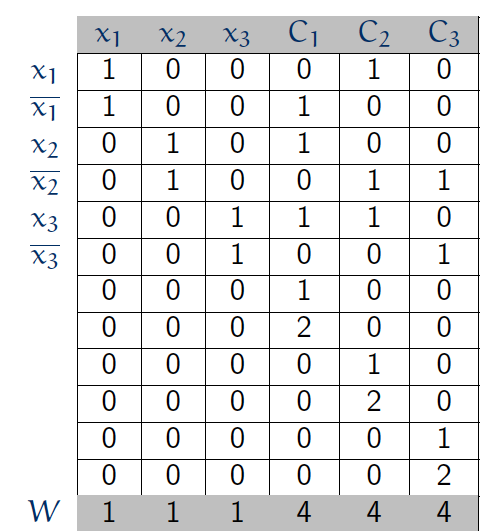 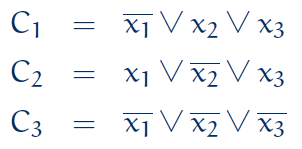 Reducing 3SAT to SS-SUM
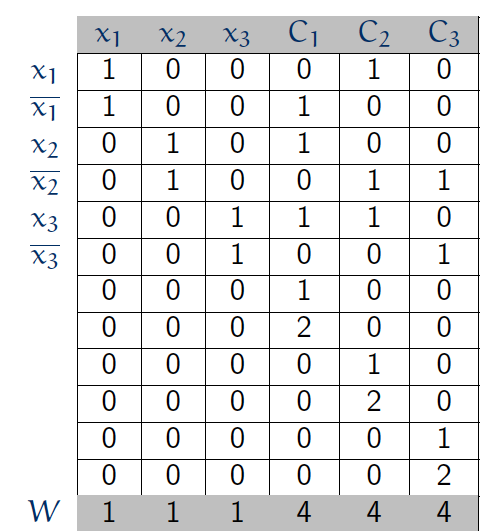 The landscape of NP-complete problems
More NP-Complete Problems
Basic genres of NP-complete problems and paradigmatic examples
Packing/covering problems: Set Cover, Vertex Cover, Independent Set
Constraint satisfaction problems: SAT, 3SAT
Sequencing problems: Hamiltonian Cycle, Travelling Salesman Problem
Partitioning problems: 3D-Matching, 3-Color
Numerical problems: Subset Sum, Partition
Most NP problems are known to be either in P or NP-complete
Notable exceptions: Factoring, Graph Isomorphism, Nash Equilibrium
Karp’s 21 NP-complete problems
Small difference? Big difference!
Summary
Three NP-complete problems
Independent set
Hamiltonian cycles
Subset sum
An overview of the landscape of NP-complete problems
Thanks!